Treaty Questions
Part 1: The Soviet Union Quits WWI
Why did the Soviet Union Quit WWI?
Why does Germany have the upper hand in the negotiations?
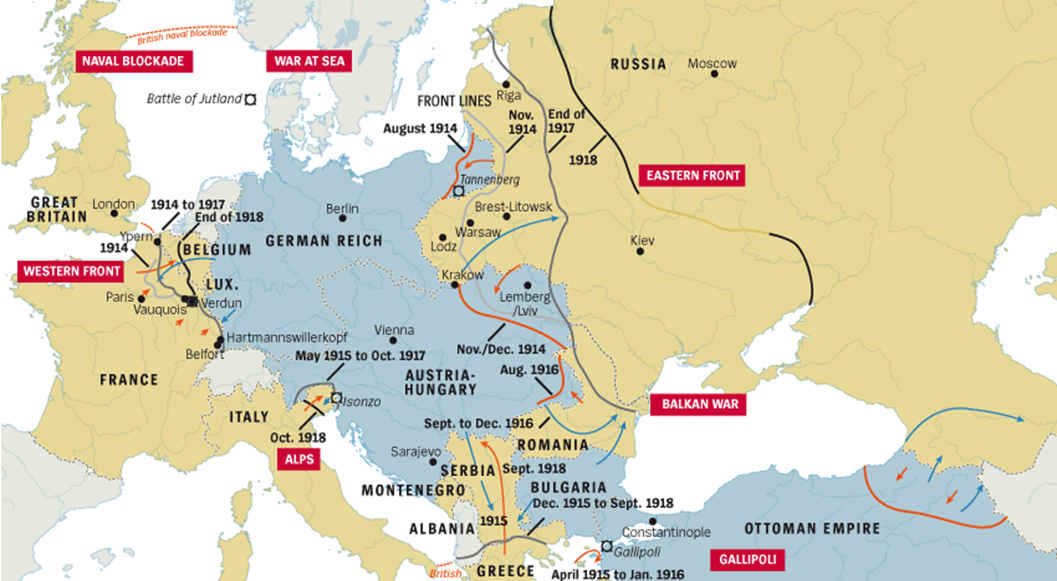 Part 2: The First Negotiations
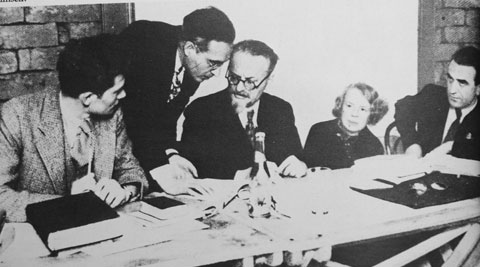 How does Germany take advantage of the first delegates?
What does Trotsky want?
How did Trotsky mess up the negotiations?
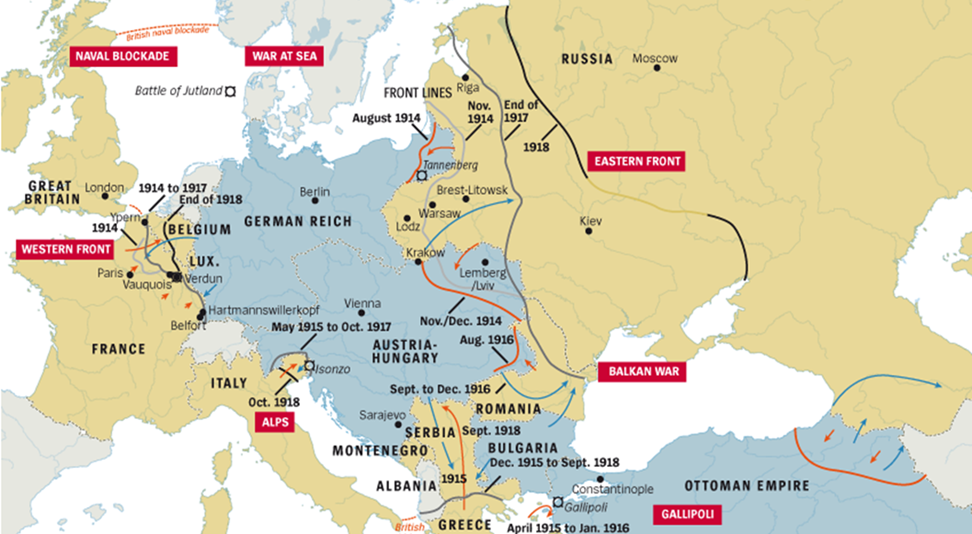 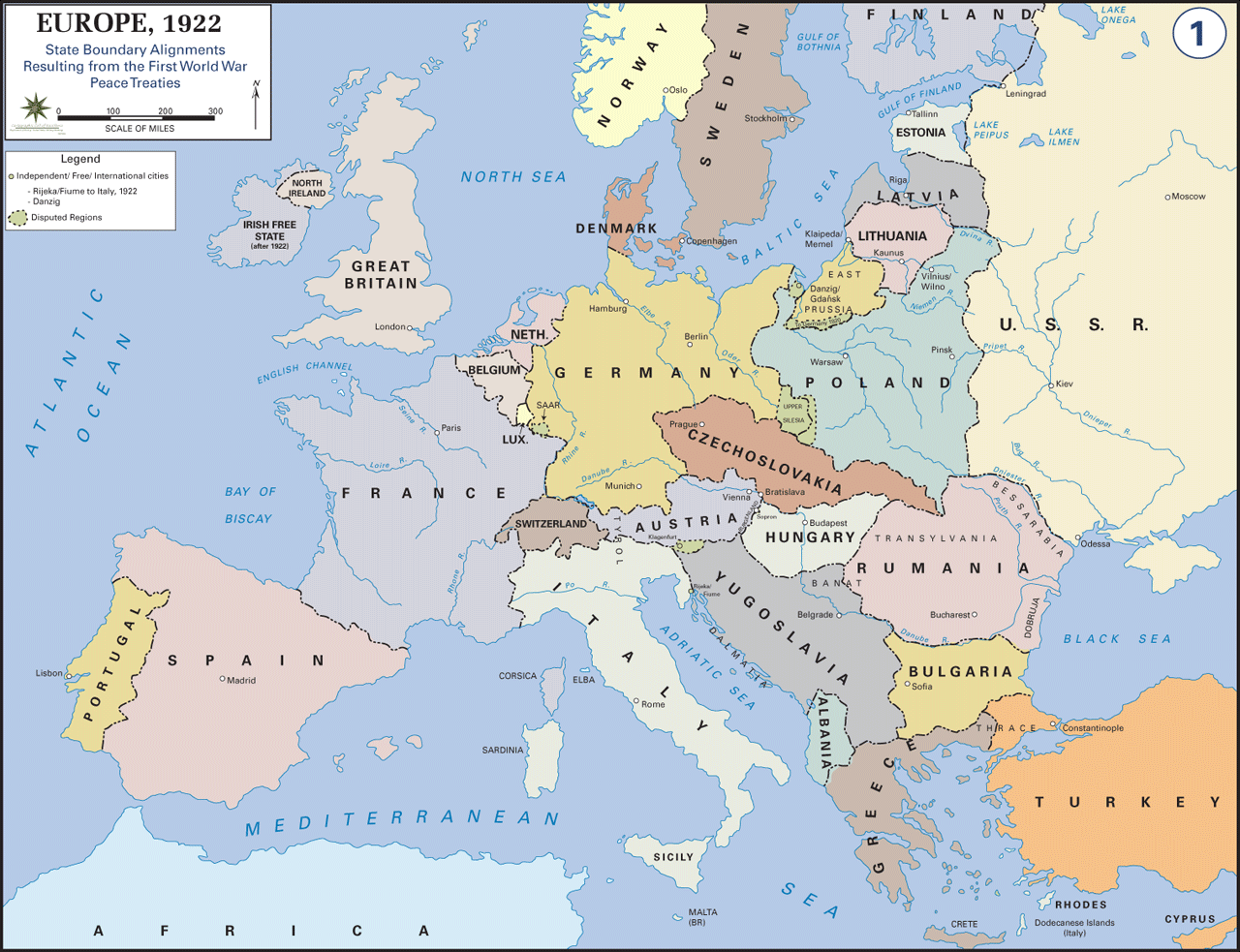 Part 3: Return to War
Describe the disagreement between the Soviet leaders.
What does Germany do?
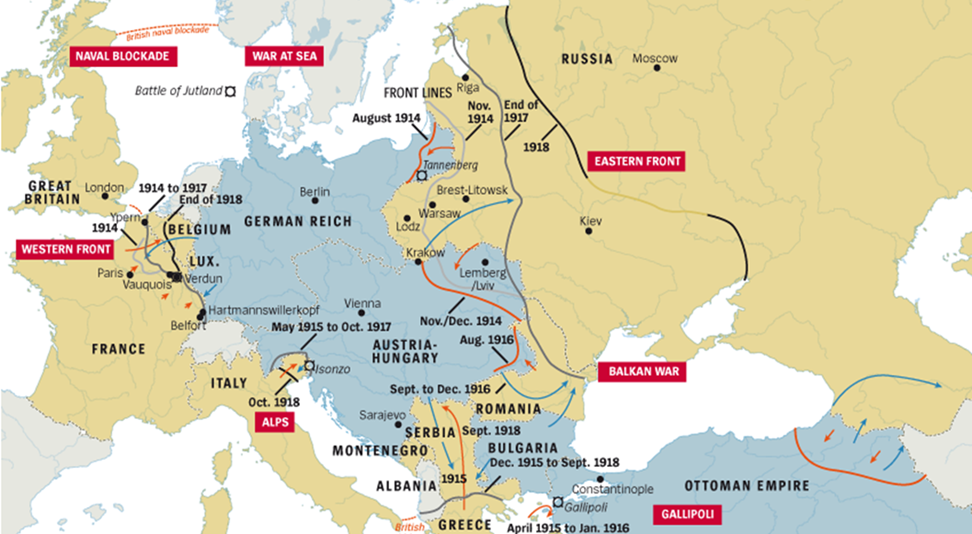 Part 4: The Treaty of Brest-Litovsk
How were Germany’s demands different from the first negotiation?
Why did the Soviets agree to this treaty?
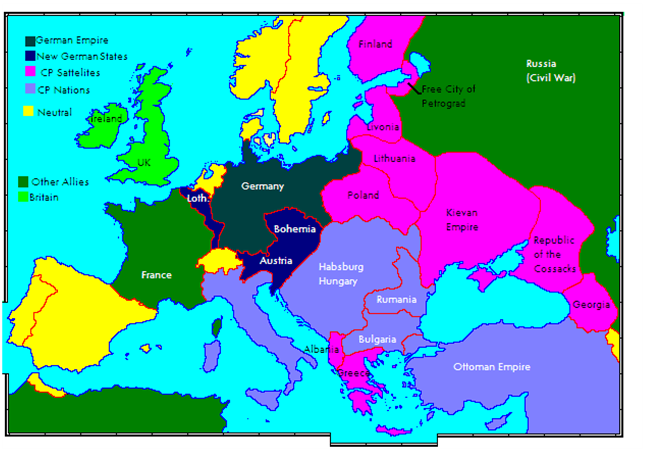 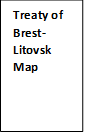 Treaty of Versailles
Part 5: The Treaty of Versailles
What are the 2 reasons that the Soviet Union is left out of the treaty negotiations?
Describe Lenin’s reactions to the treaty.
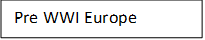 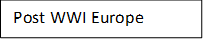 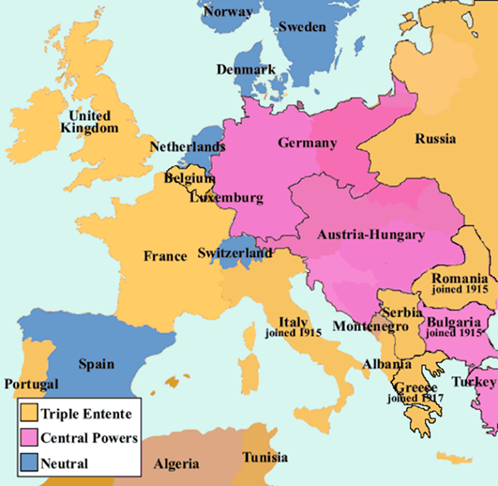 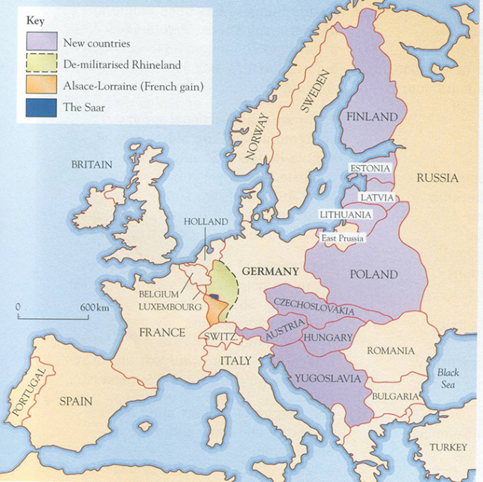 Writing prompt: Why is Russia unhappy with the United States and the rest of the Western powers after WWI?
Paragraph Format:  
Thesis/Claim 
Content ____(why you picked this one over the other )____________
Proof (2 of these sentences) According to Document/Source ____(Letter or #)___, from __(Name of source)_____, it is shown that___(evidence to prove thesis as shown in the document)_____.
Conclusion